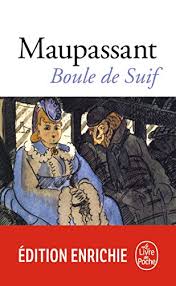 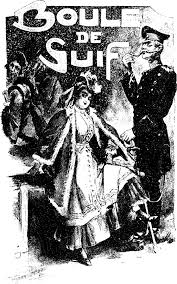 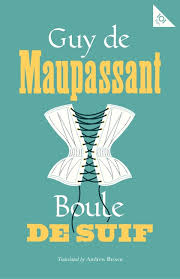 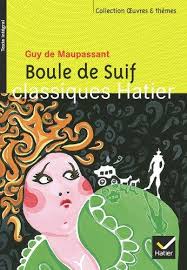 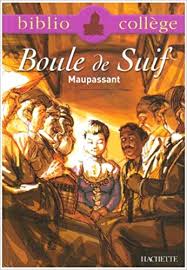 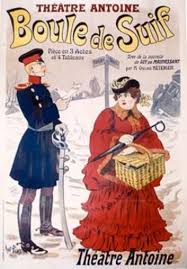 Boule de suif
1 Examine how Maupassant uses the relationship between Boule d e Suif and the other travelers to show the latter’s hypocrisy
2 Analyse whether Maupassant’s opinion about human nature is more positive or negative in the short story Boule de Suif
3 “Maupassant wants us to understand how war affects the lives of normal people” – referring to two stories, to what extent do you agree with this statement
4 Analyse how war provokes extreme reactions in Maupassant’s characters